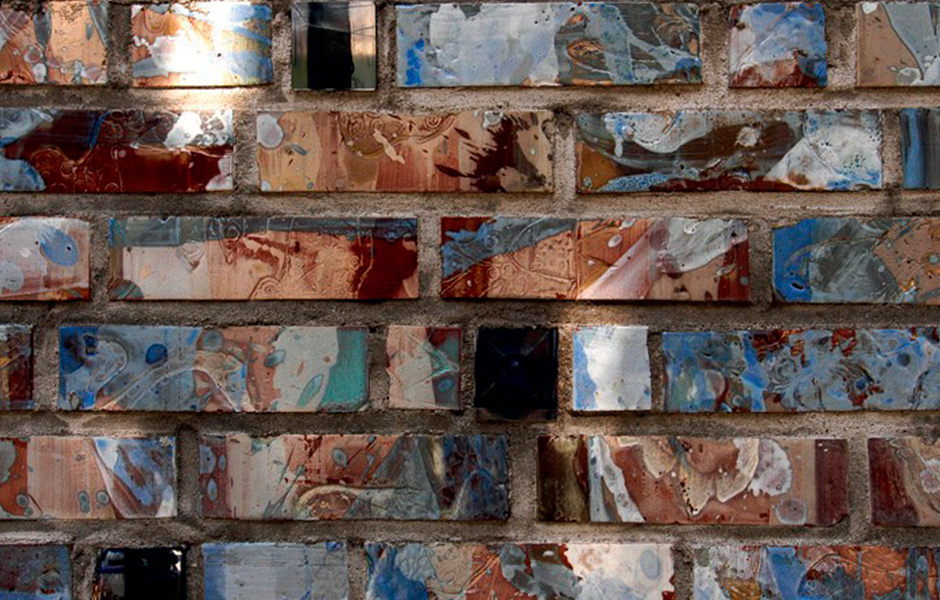 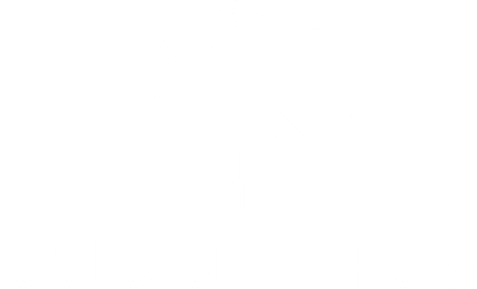 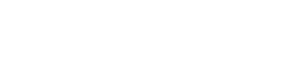 Samarbeid som utfyller og utfordrer!
Konsernsjef Gunnar Bøyum, Aspelin Ramm
Adm. direktør Gunn Helen Hagen, Stiftelsen Norges Varemesse
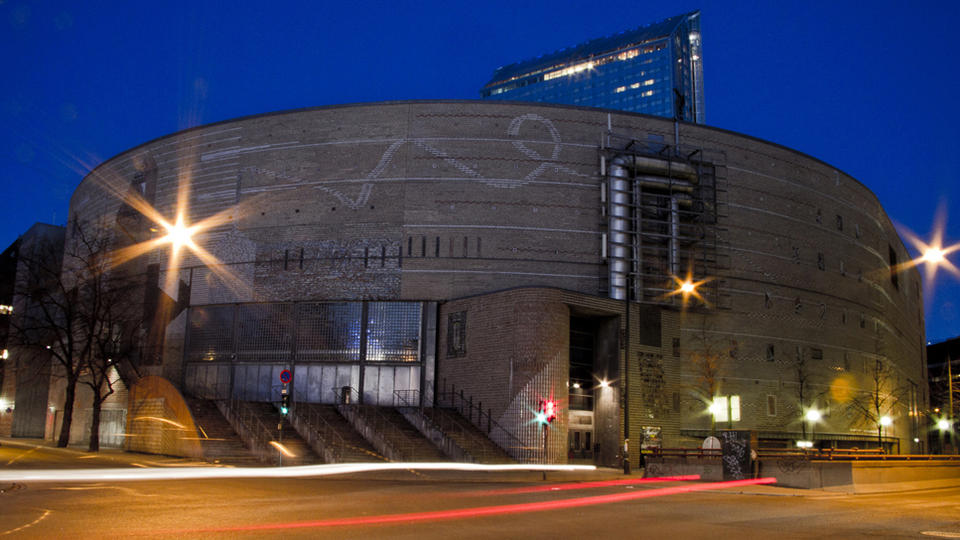 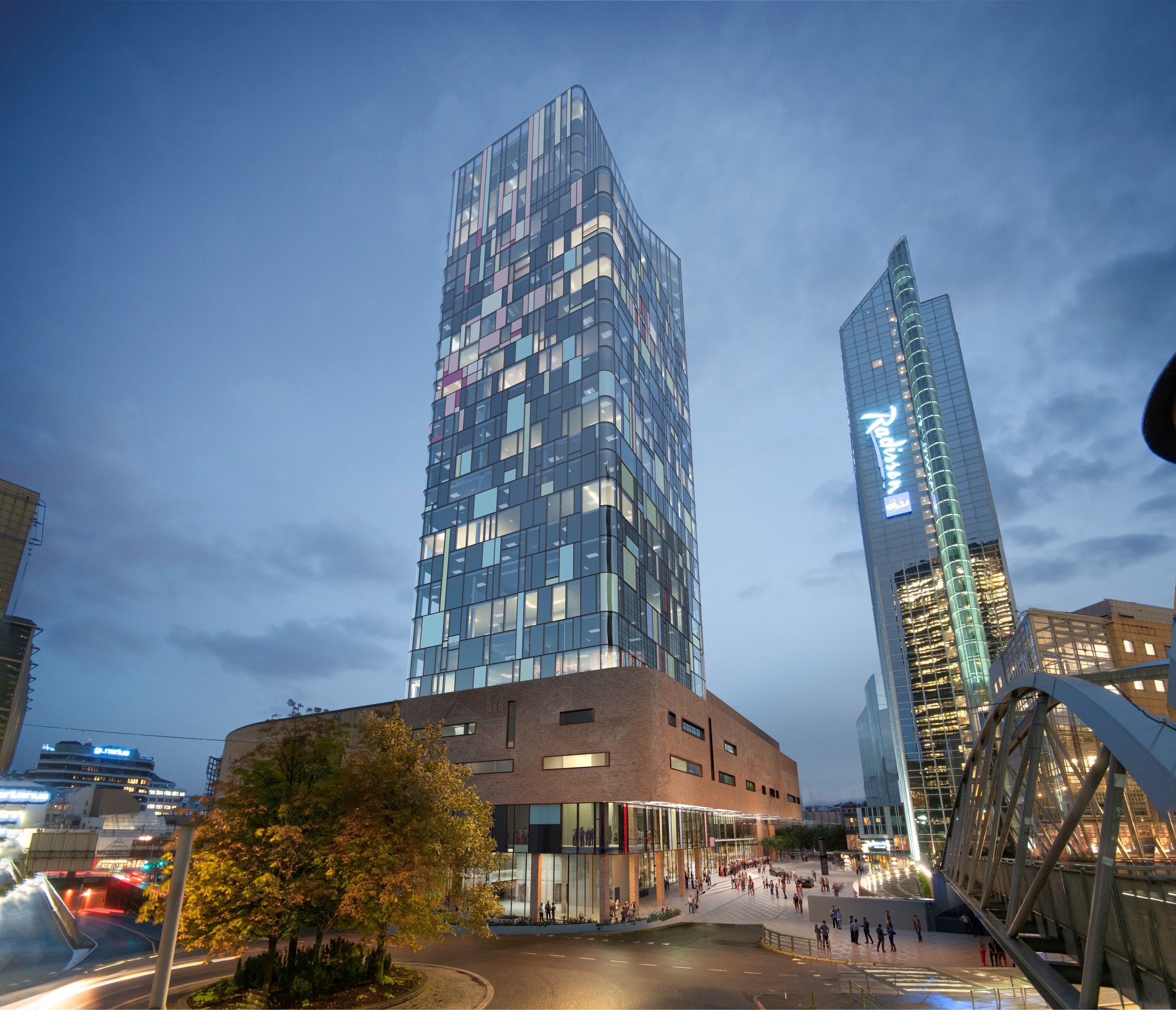 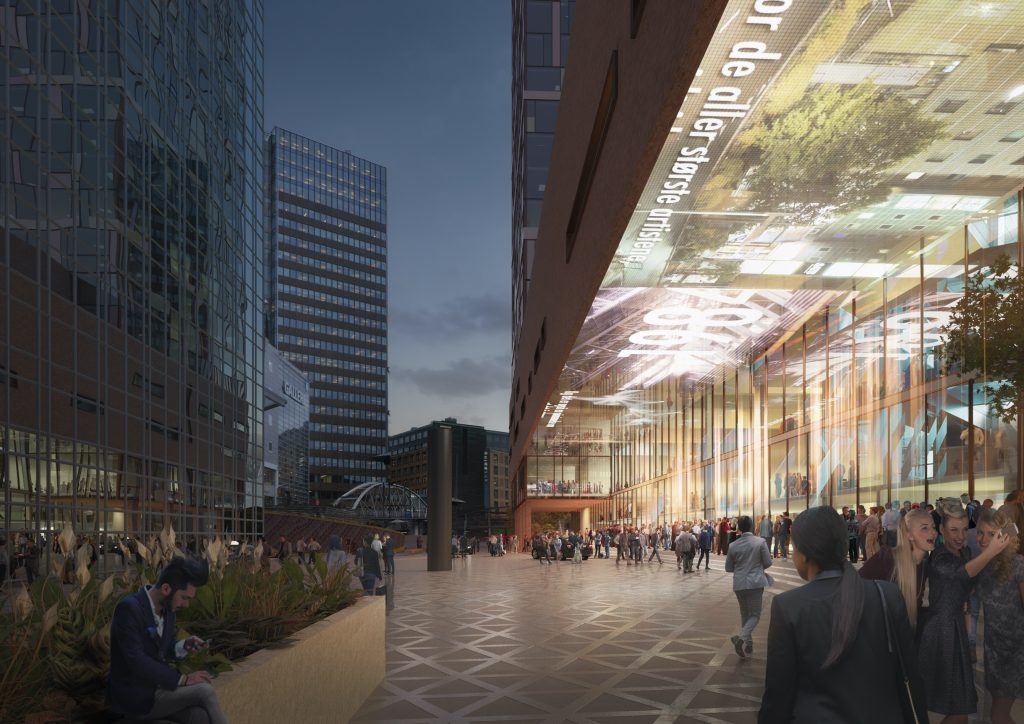 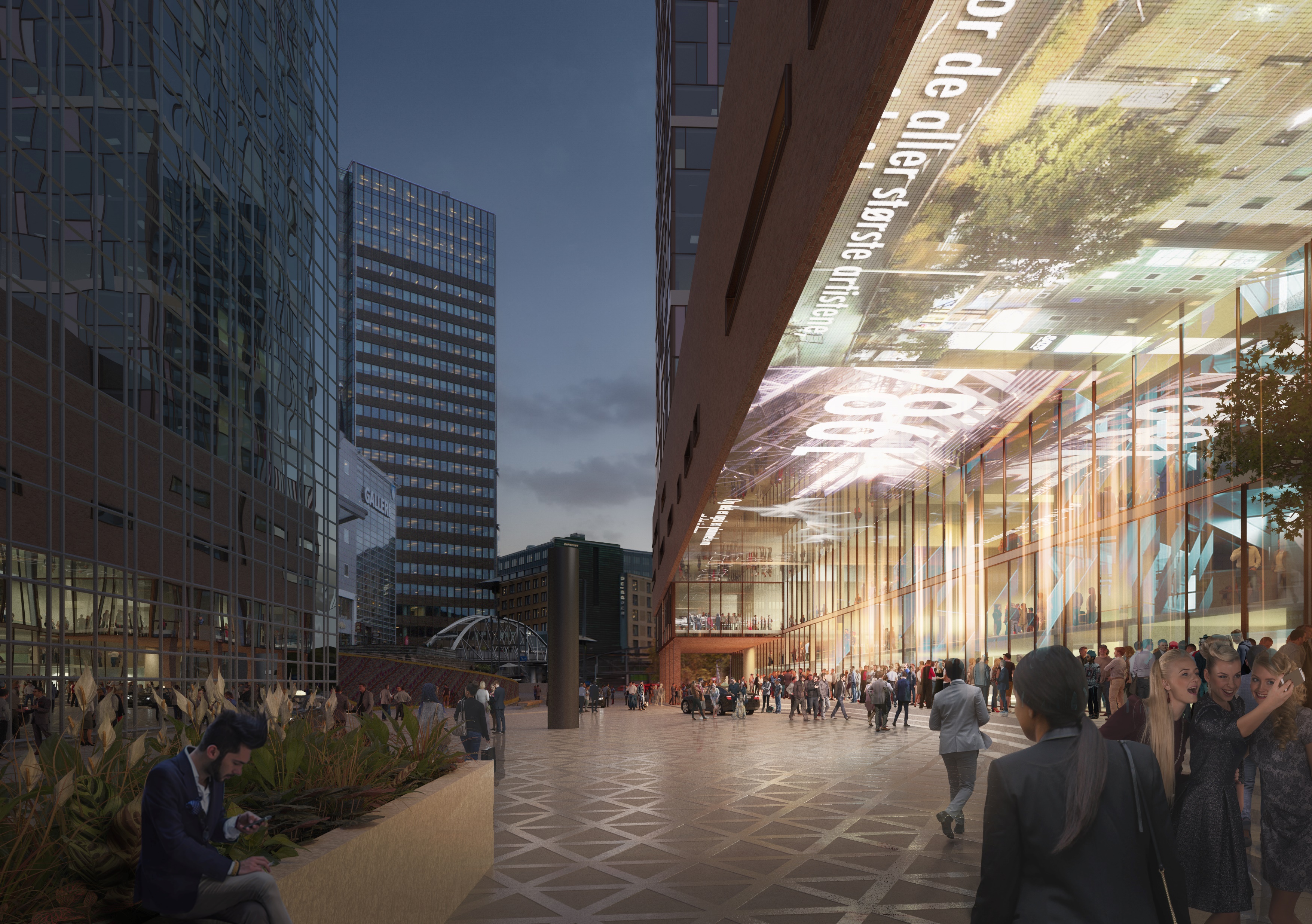 Kulturliv
Vekst i reiseliv
Arbeids-plasser
Byliv!
En attraktiv   
møteplass for næringsliv, kultur- og organisasjonsliv midt i Oslo sentrum.
Kunnskaps-
arena
Trygt
byrom
Nettverk
Internasjonale
kongresser
Takk for oss!
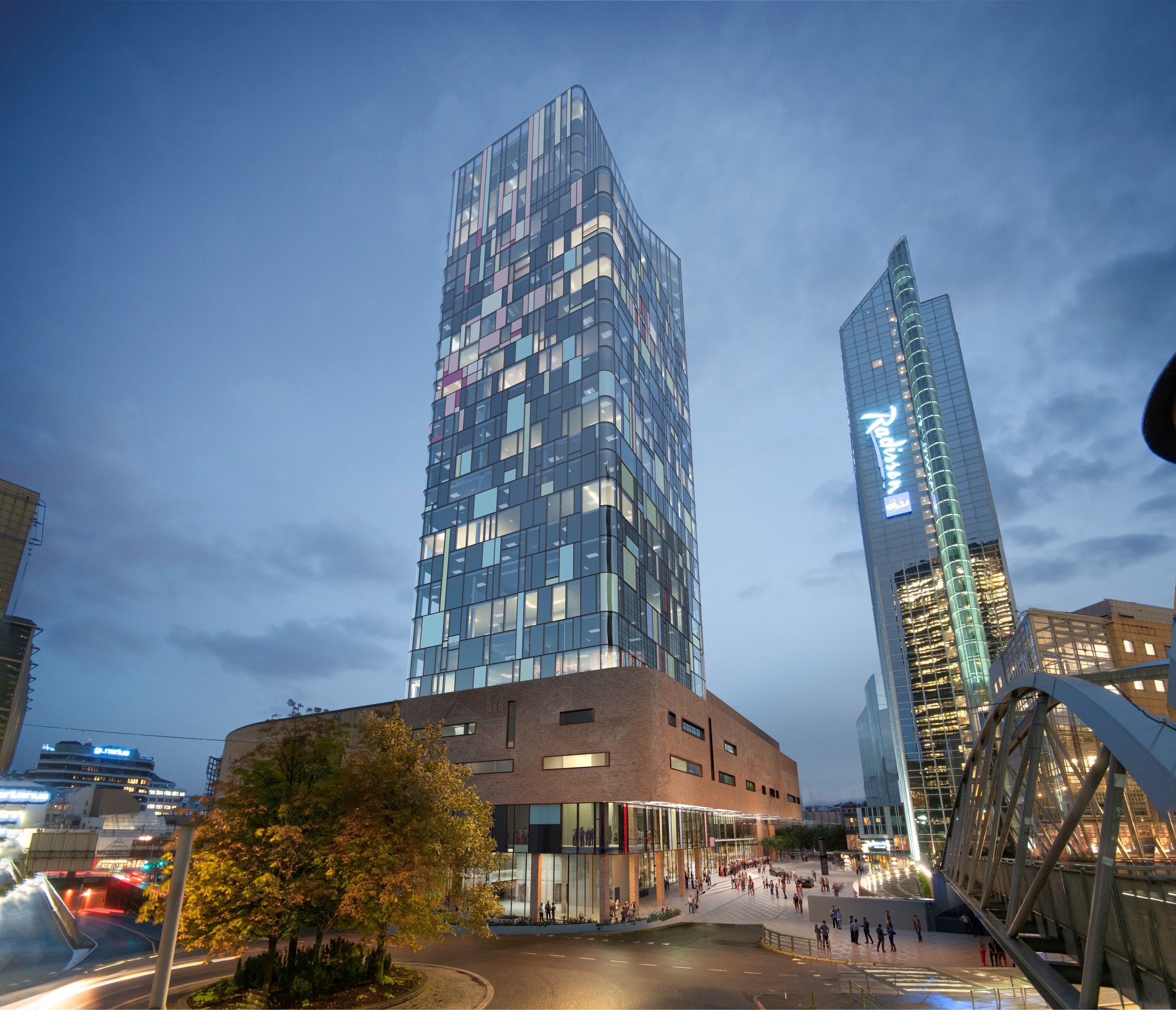